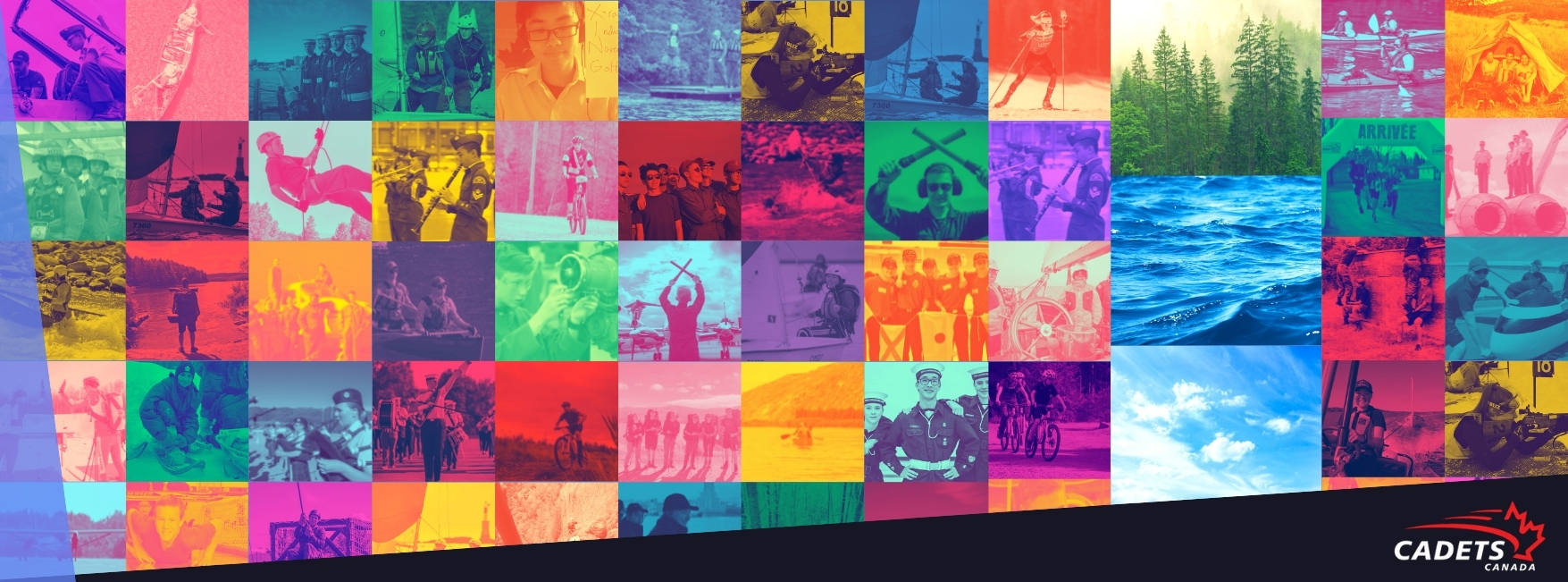 Cadet summer activity program
summer 2024
A unique and rewarding adventure!
Warning
In case of any discrepancy between this presentation and the 2024 Sumer Training Directive, the latter prevails.

Other references:
Cadet Training Centre (CTC) Summer Courses 2024 - Canada.ca
Technology and Digital Learning Centre (TDLC) - Canada.ca
Cadets summer training program
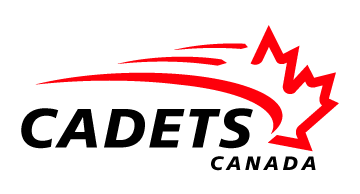 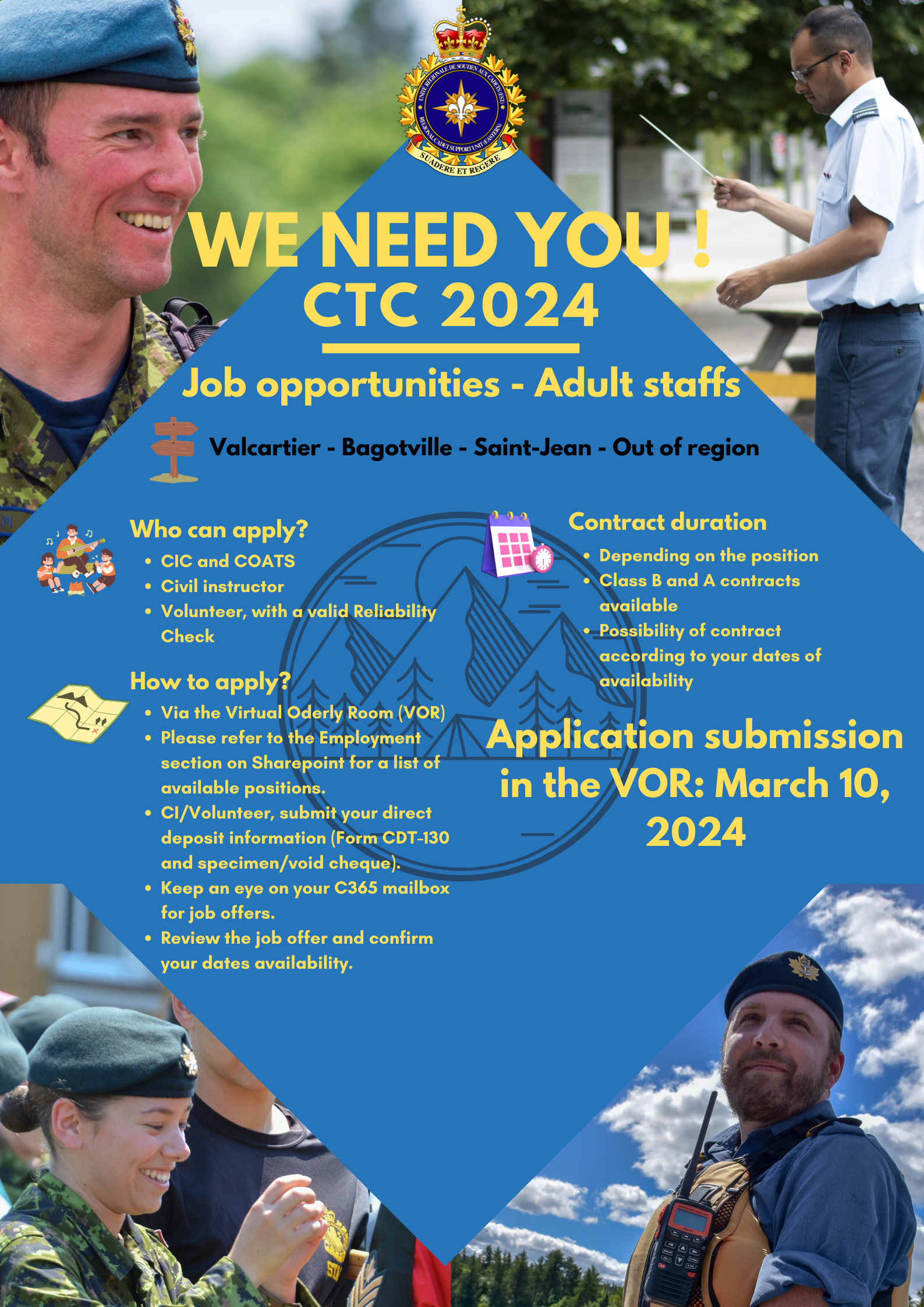 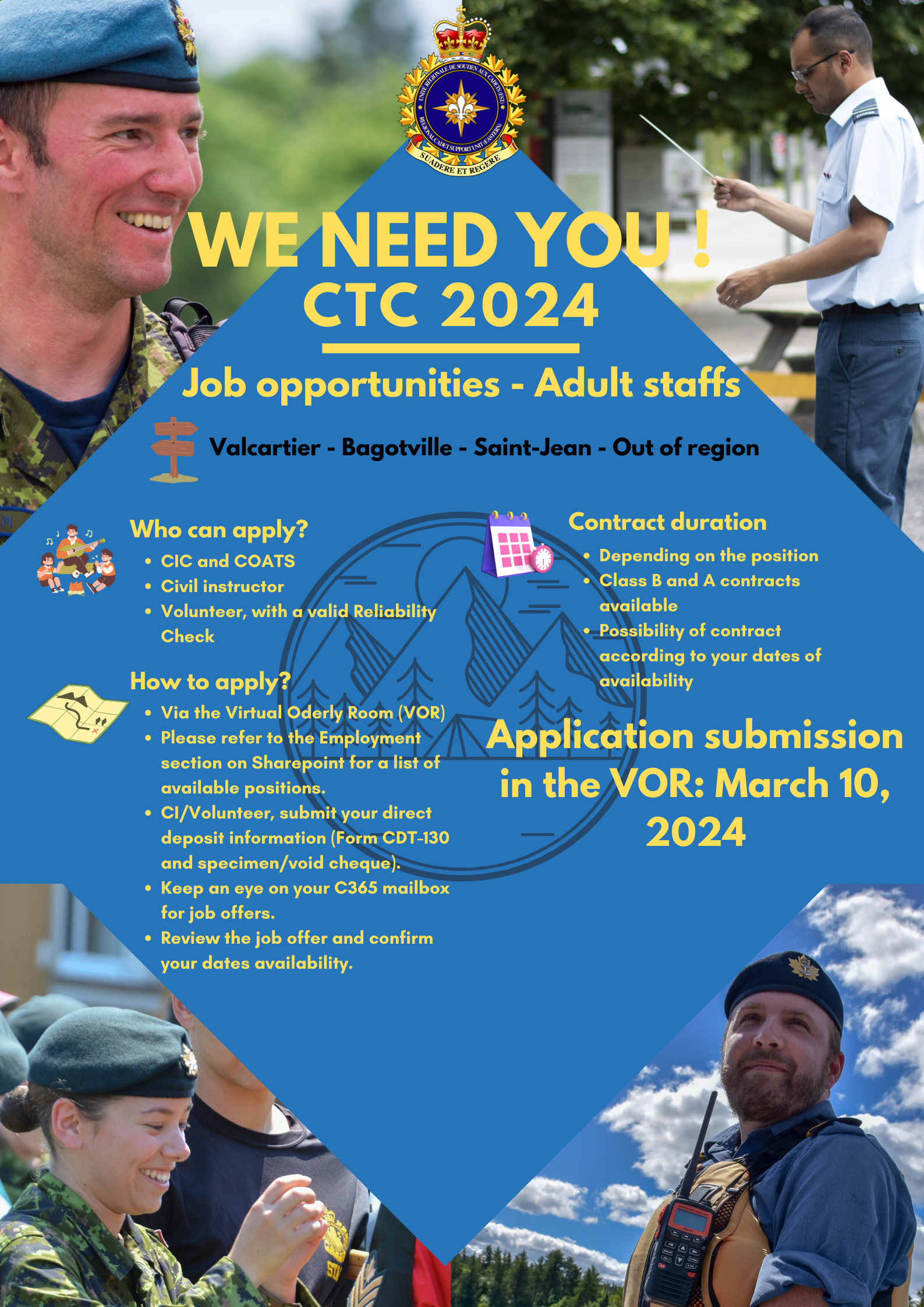 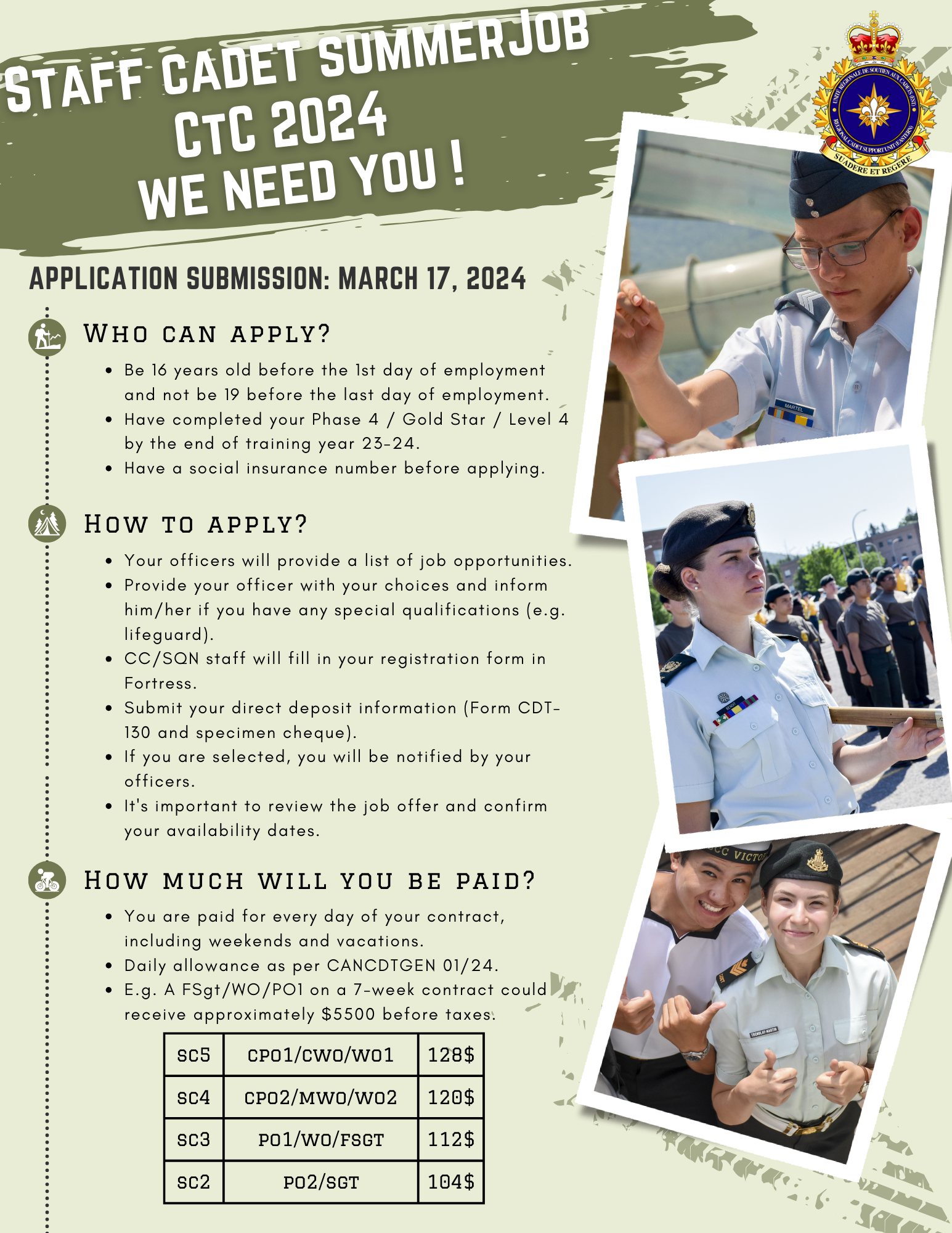 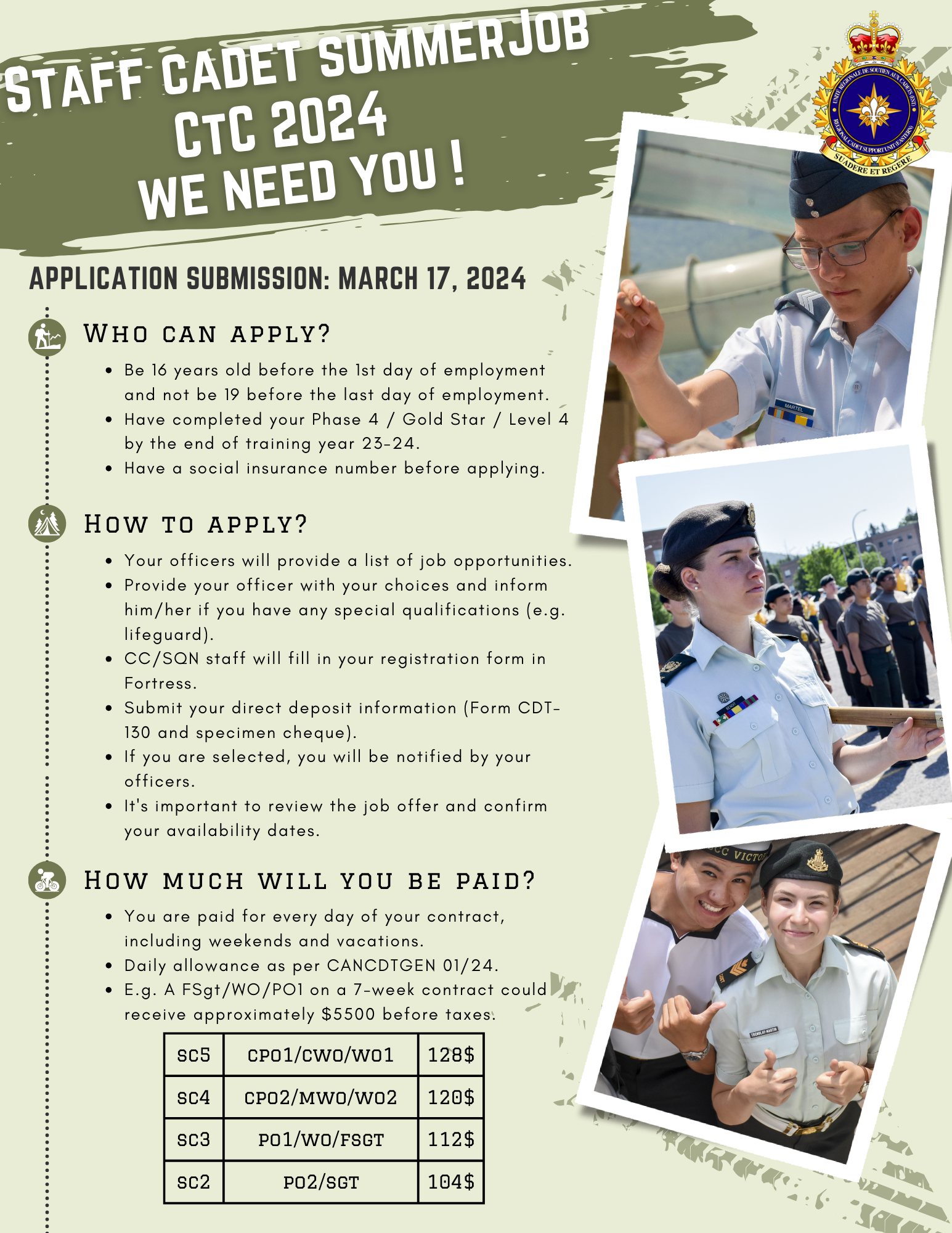 Where to apply in Eastern Region?

CTC VALCARTIER
CTC BAGOTVILLE
CTC ST-JEAN

Where to apply out of region? 

CTC ARGONAUT 
CTC BLACKDOWN
CTC ROCKY MOUNTAIN
CTC VERNON
HMCS QUADRA
CJCR Gp Technology and Digital Learning Centre
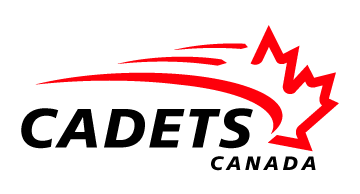 Tri elemental
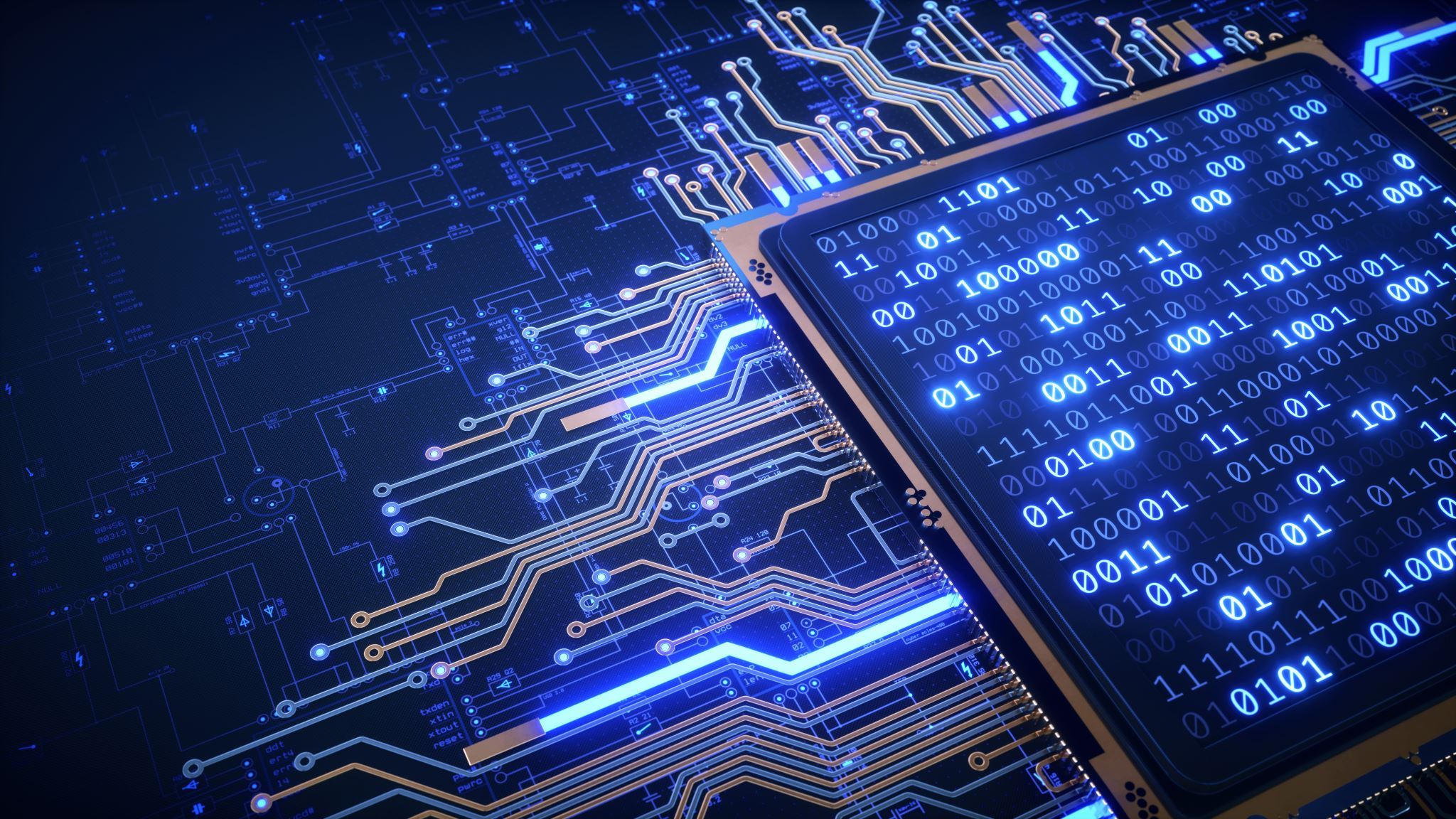 ***Important***
Cadets attending to virtual training require:

Laptop/computer
Stable Internet connection
Webcam and microphone
Active Cadet365 account 
Knowledge of Microsoft Teams
Cyber Safety and Security Team Leader
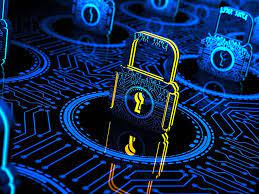 Language : French / English
Support Service Team Leader
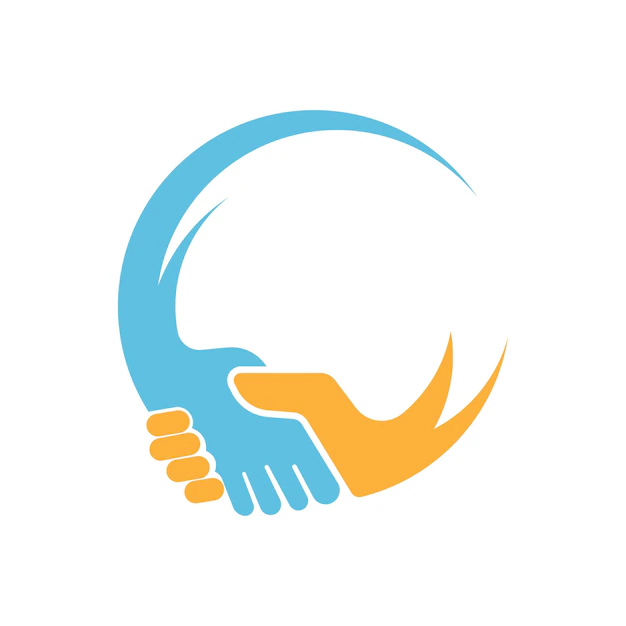 Language : French / English
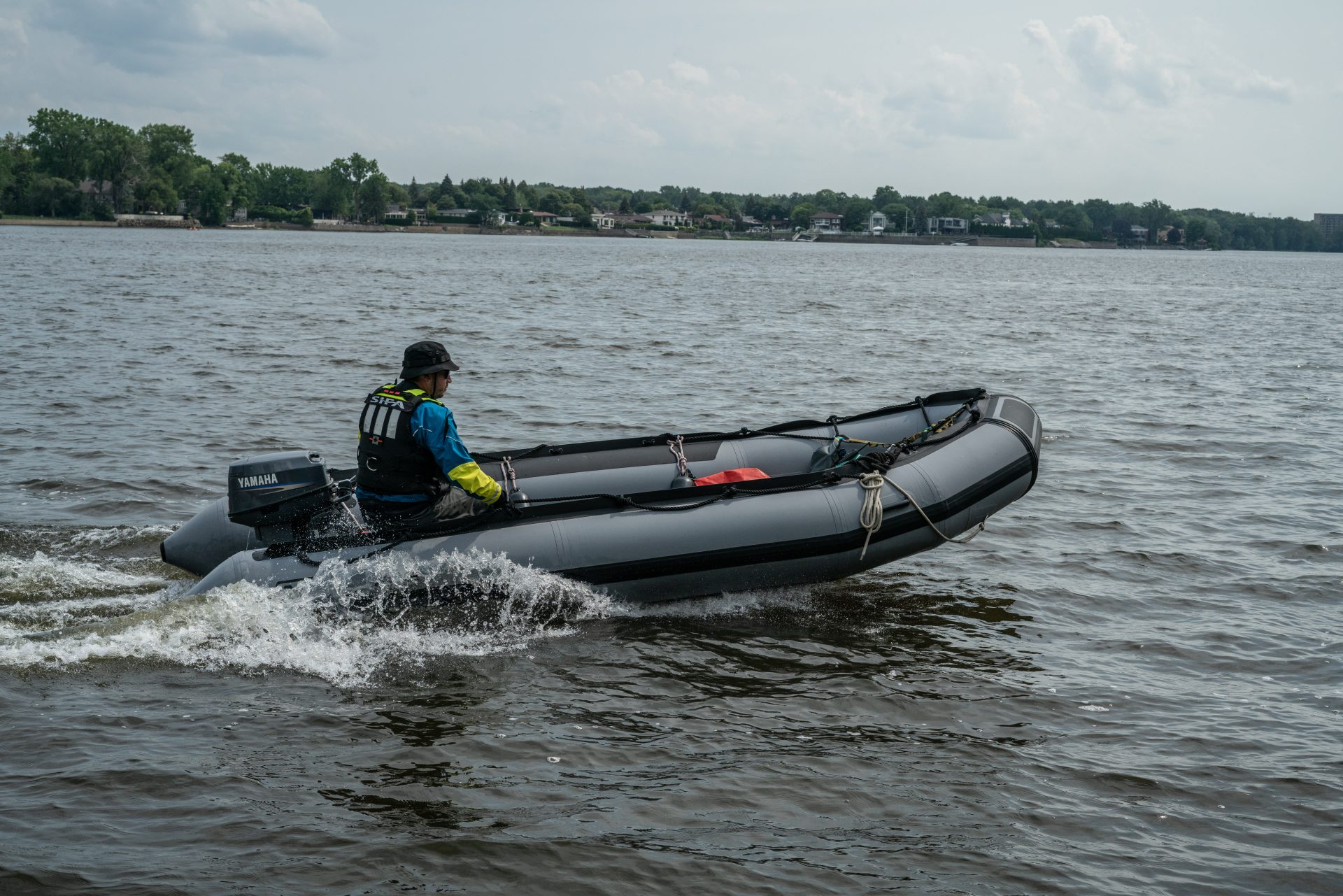 Small Craft Operator
Language : French / English
Basic Microdrone Operator
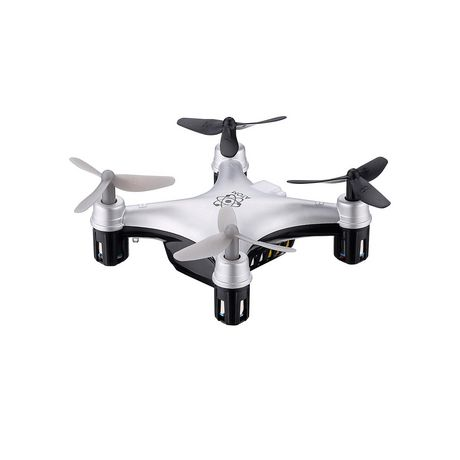 Language : French / English
Nova Quest
Language : French / English
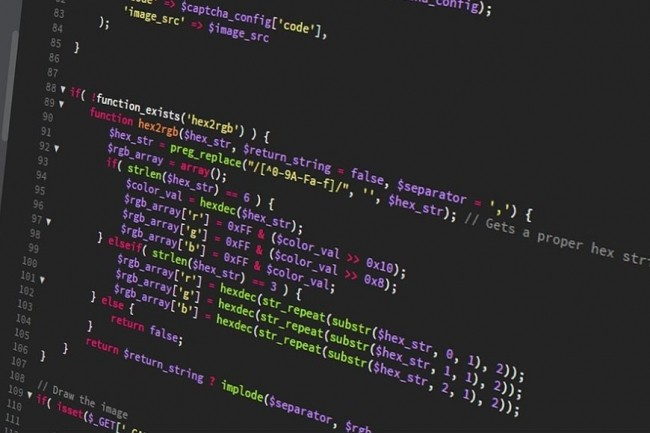 Basic Coder
Language : French / English
Elemental summer training courses
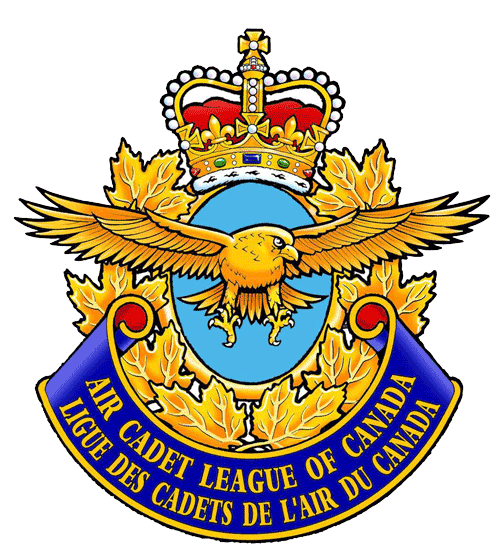 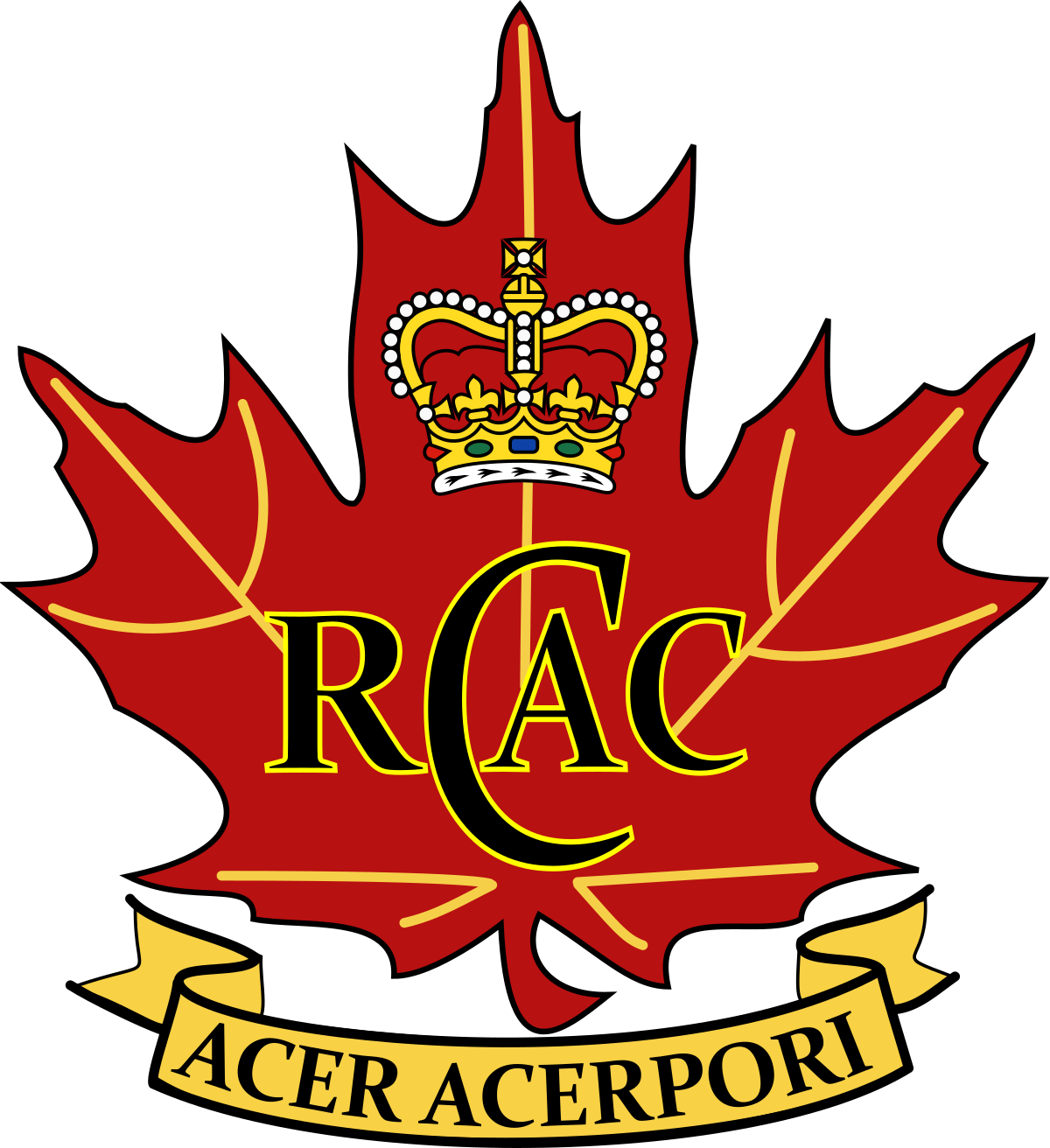 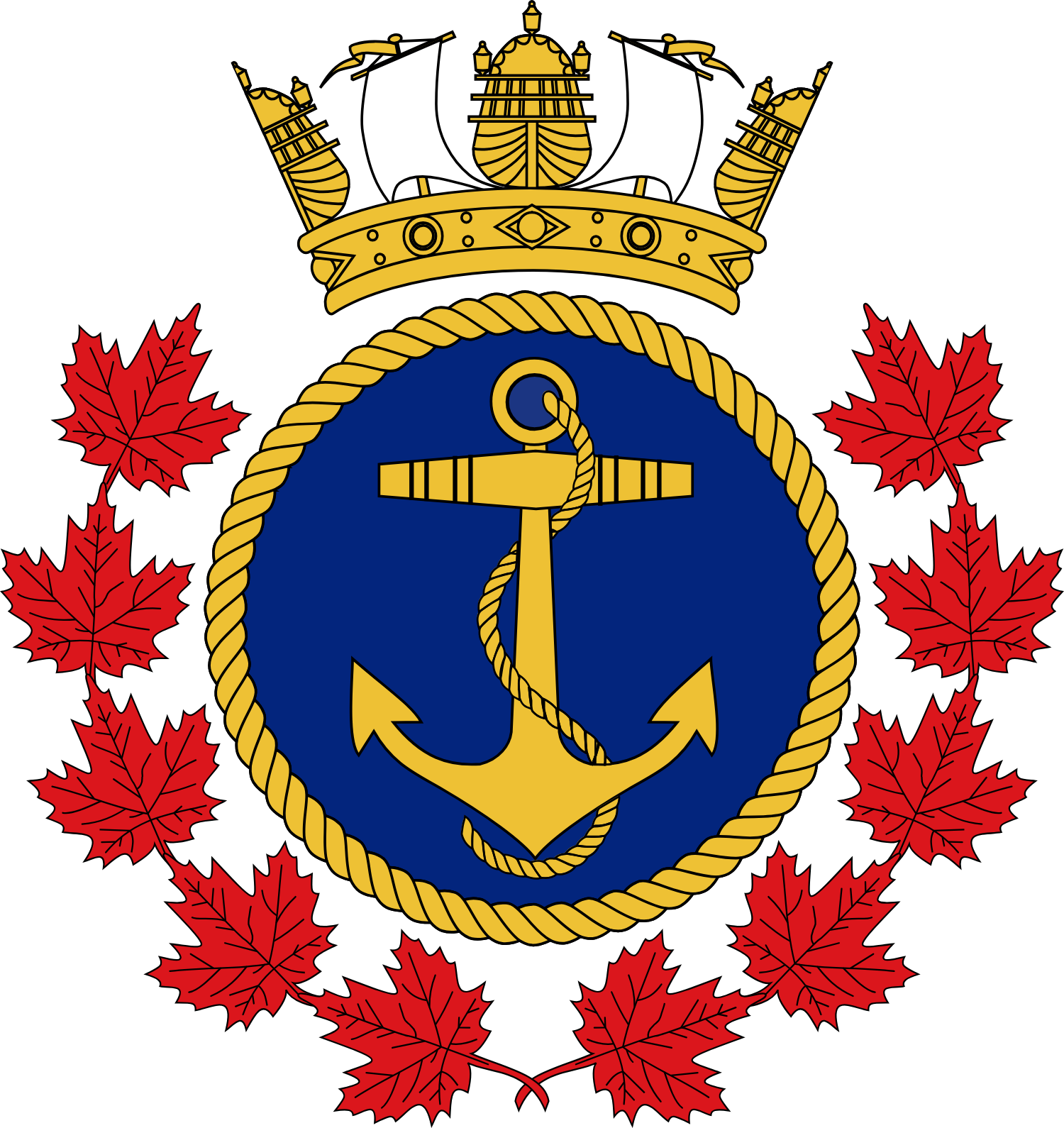 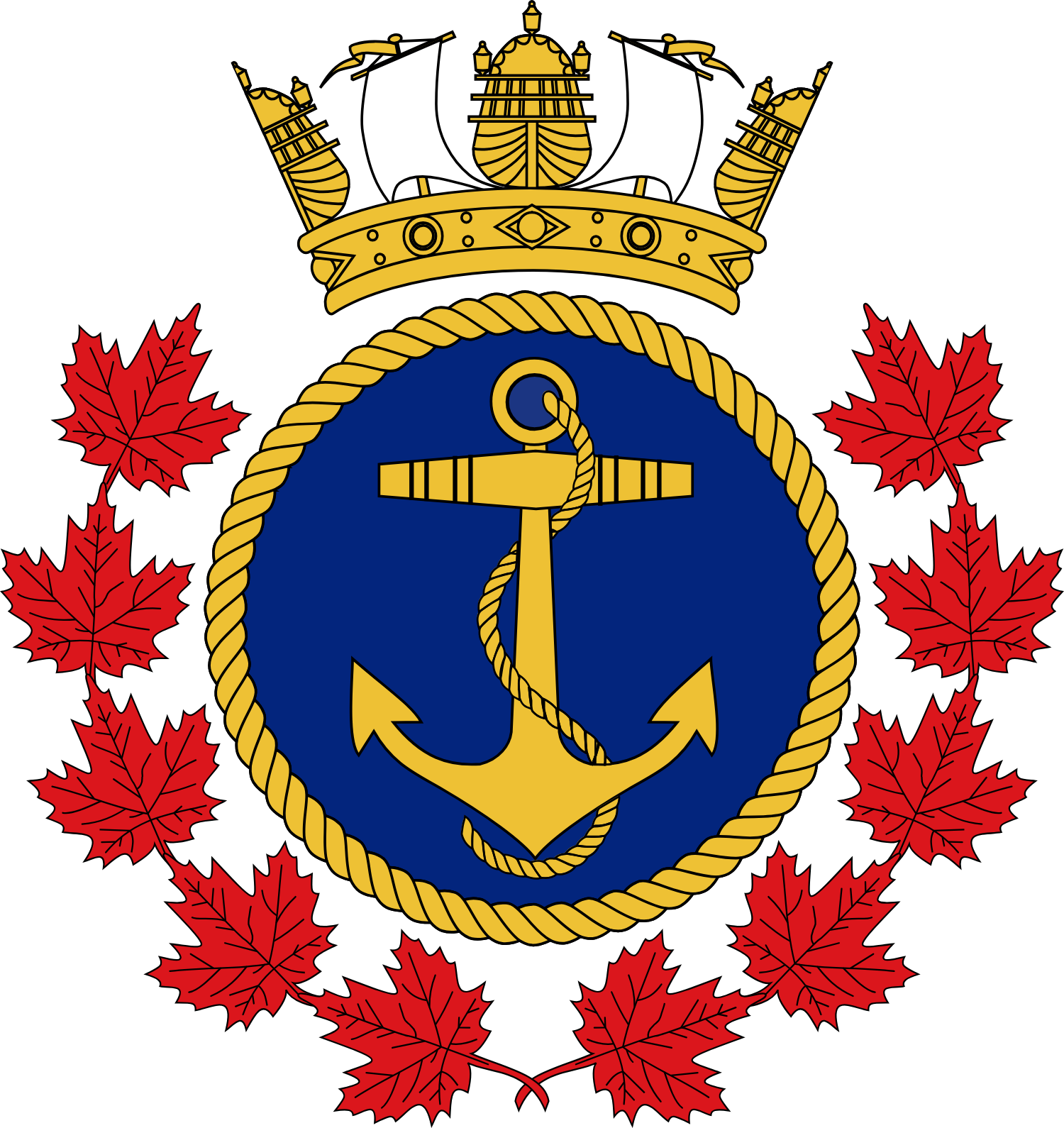 Sail 1 (S1)Bagotville CTC
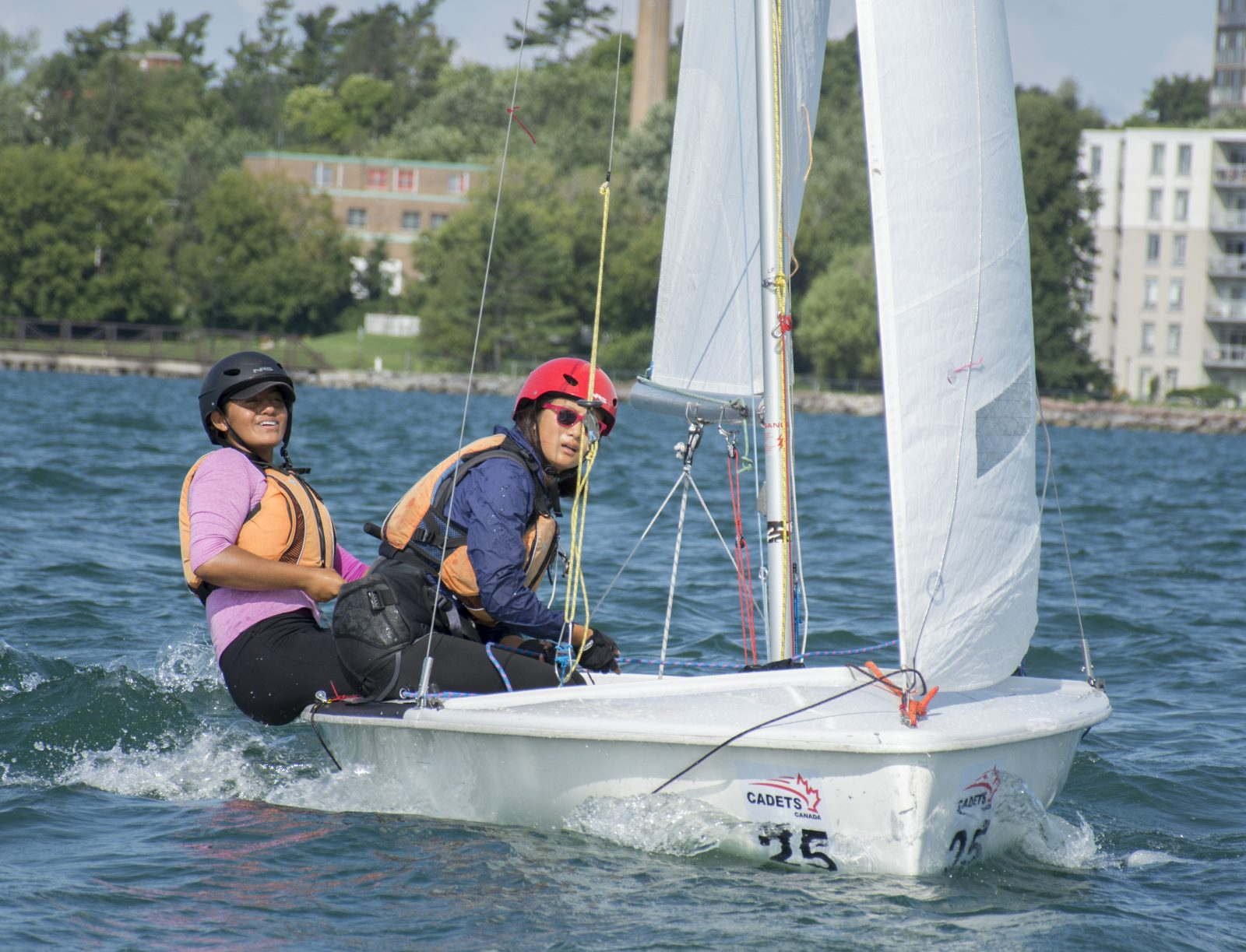 Language : French
Sail 2 (S2)
Bagotville CTC
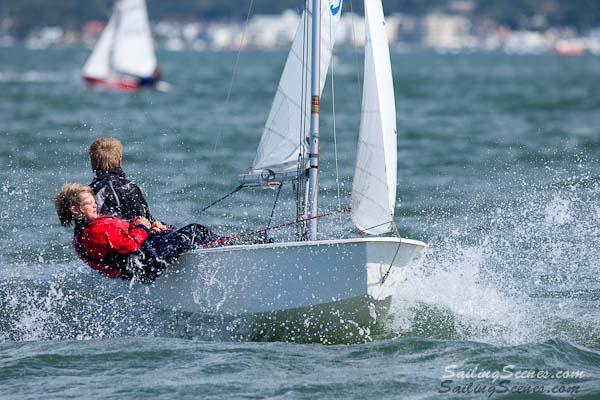 Language : French
Seamanship (Sea)Bagotville CTC
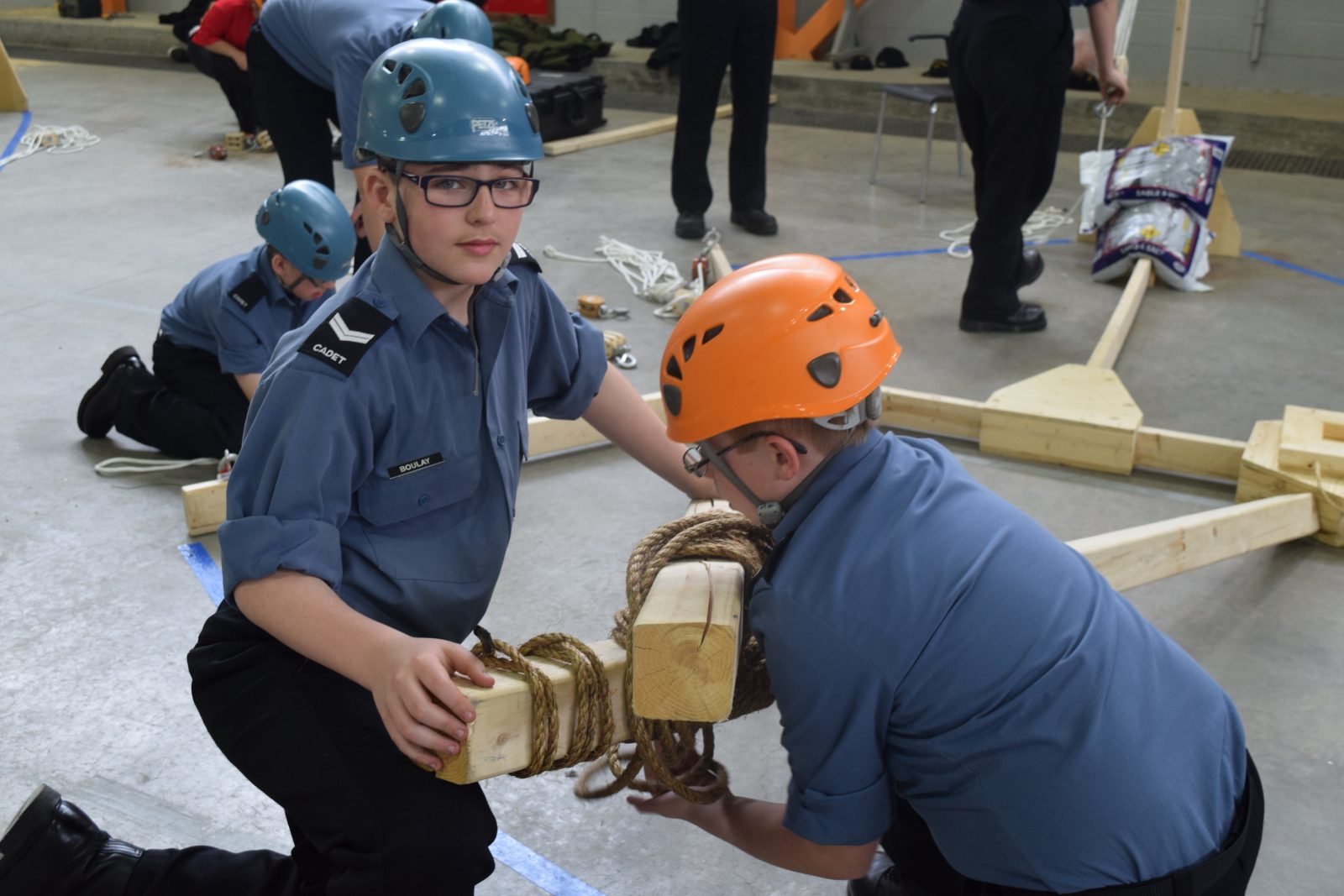 Language : French
Ship’s Boat Operator (SBO)
Bagotville CTC
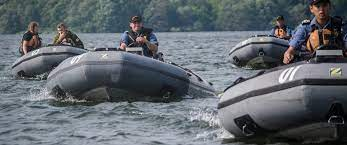 Language : French
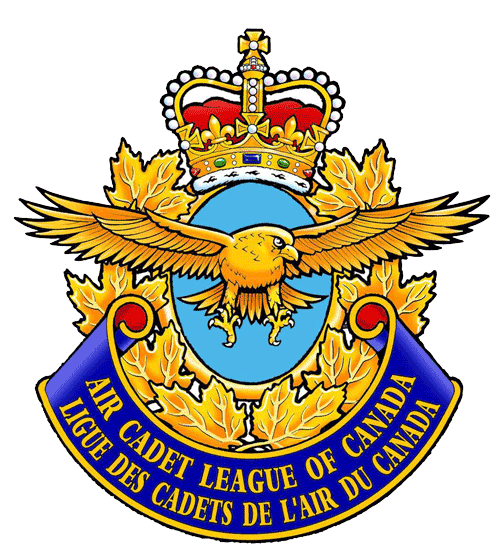 Advanced Aviation (AA)Argonaut CTC, Blackdown CTC, HMCS QUADRA CTC, Valcartier CTC
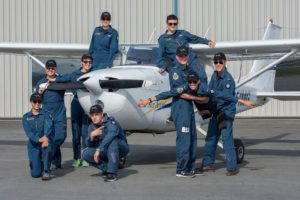 Language : French -  Valcartier / English – Argonaut, Blackdown and HMCS QUADRA
Aviation Technology and Aerospace (ATA)Argonaut CTC, NCSM QUADRA CTC, Valcartier CTC
Offers cadets the chance to lay the groundwork in aerospace studies, airport operations, and the principles of aircraft manufacturing and maintenance. Activities within this program encompass exploring aerospace concepts, learning about aerodrome operations, and gaining insight into aircraft manufacturing and maintenance processes.
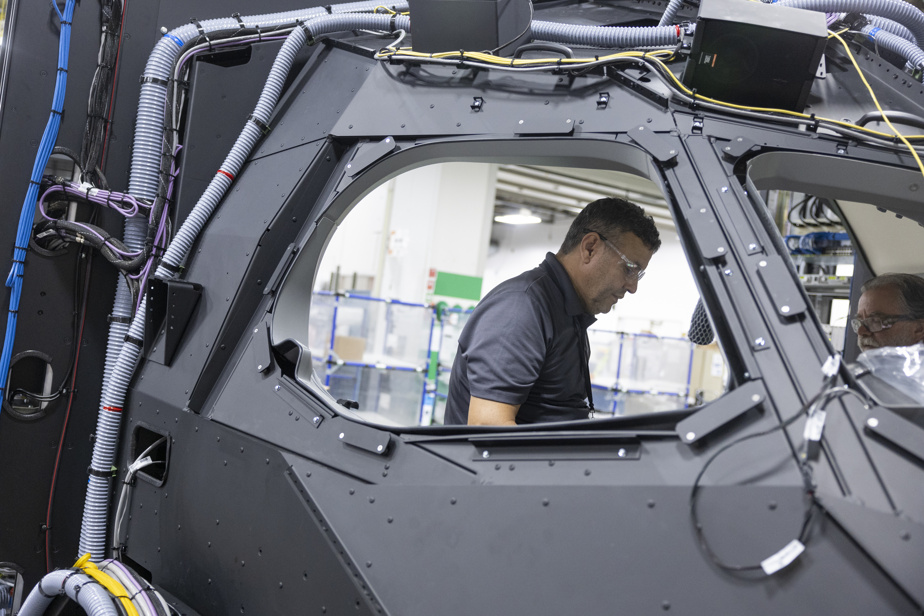 Language : French - Valcartier / English – Argonaut and NCSM QUADRA
Introduction to survival (ITS)BlackdownCTC , Valcartier CTC, Vernon CTC
Language : French-  Valcartier / English – Blackdown and Vernon
Survival Instructor (SI)Valcartier CTC
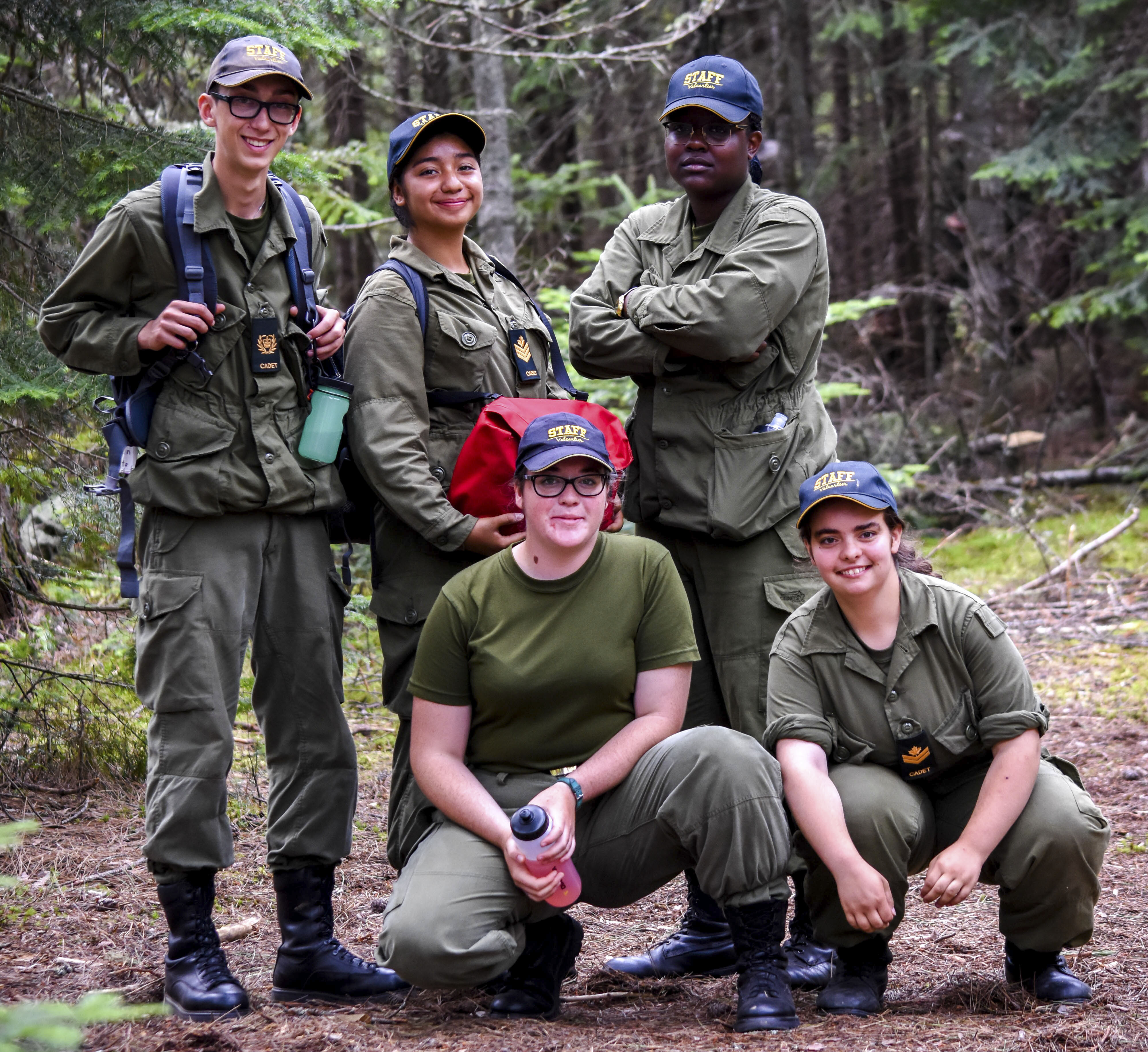 Language : French / English
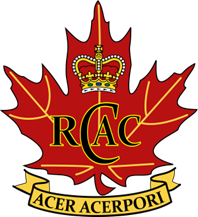 Expedition Team Member (ETM)
Valcartier CTC, Rocky Mountain CTC
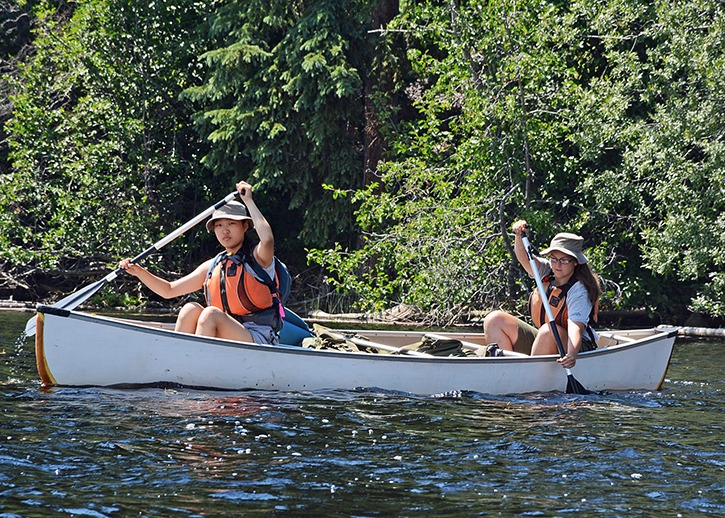 Language : French -  Valcartier / English - Rocky Mountain
Expedition Team Leader (ETL)
Valcartier CTC , Blackdown CTC
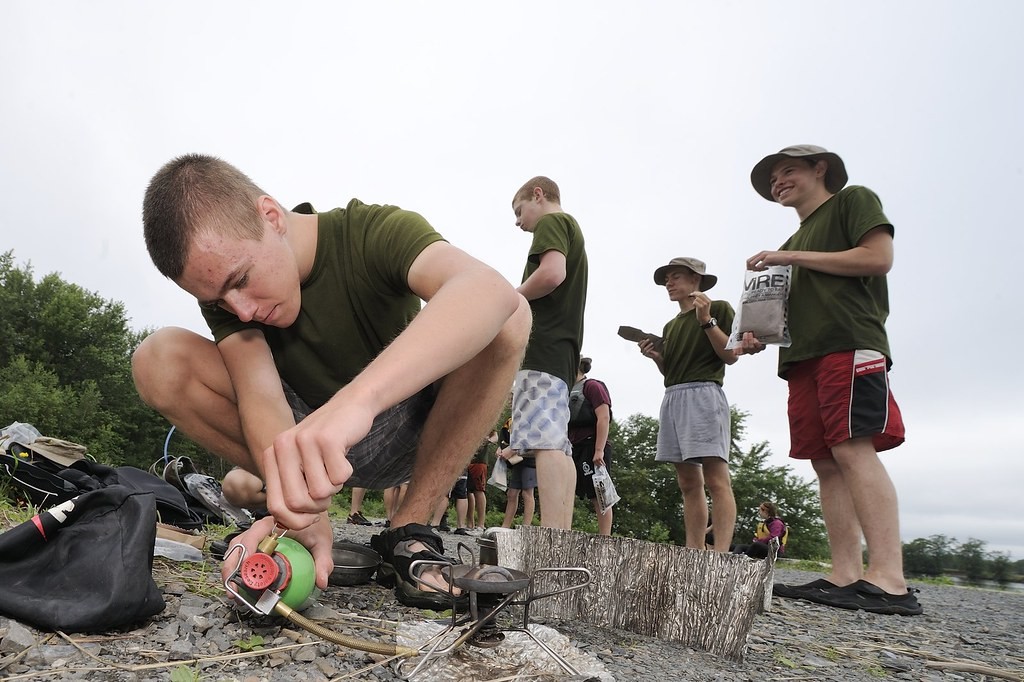 Language : French -  Valcartier / English - Blackdown
Mountain Bike Instructor (MBI)Rocky Mountain CTC
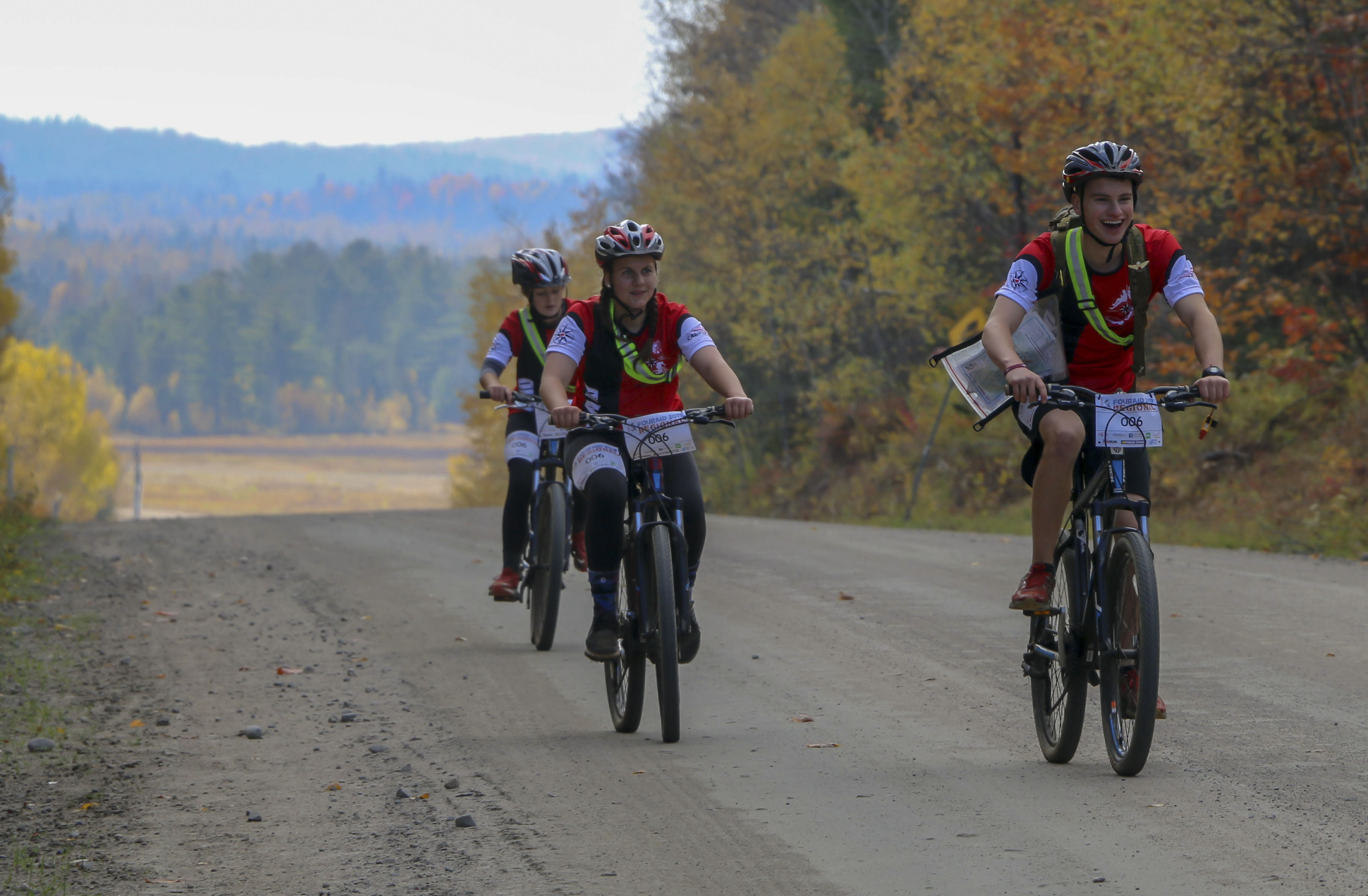 Language : French / English
Basic Parachutist (PARA)
Trenton CTC
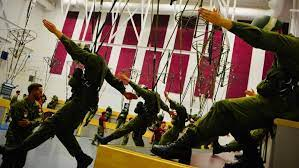 Language : French / English
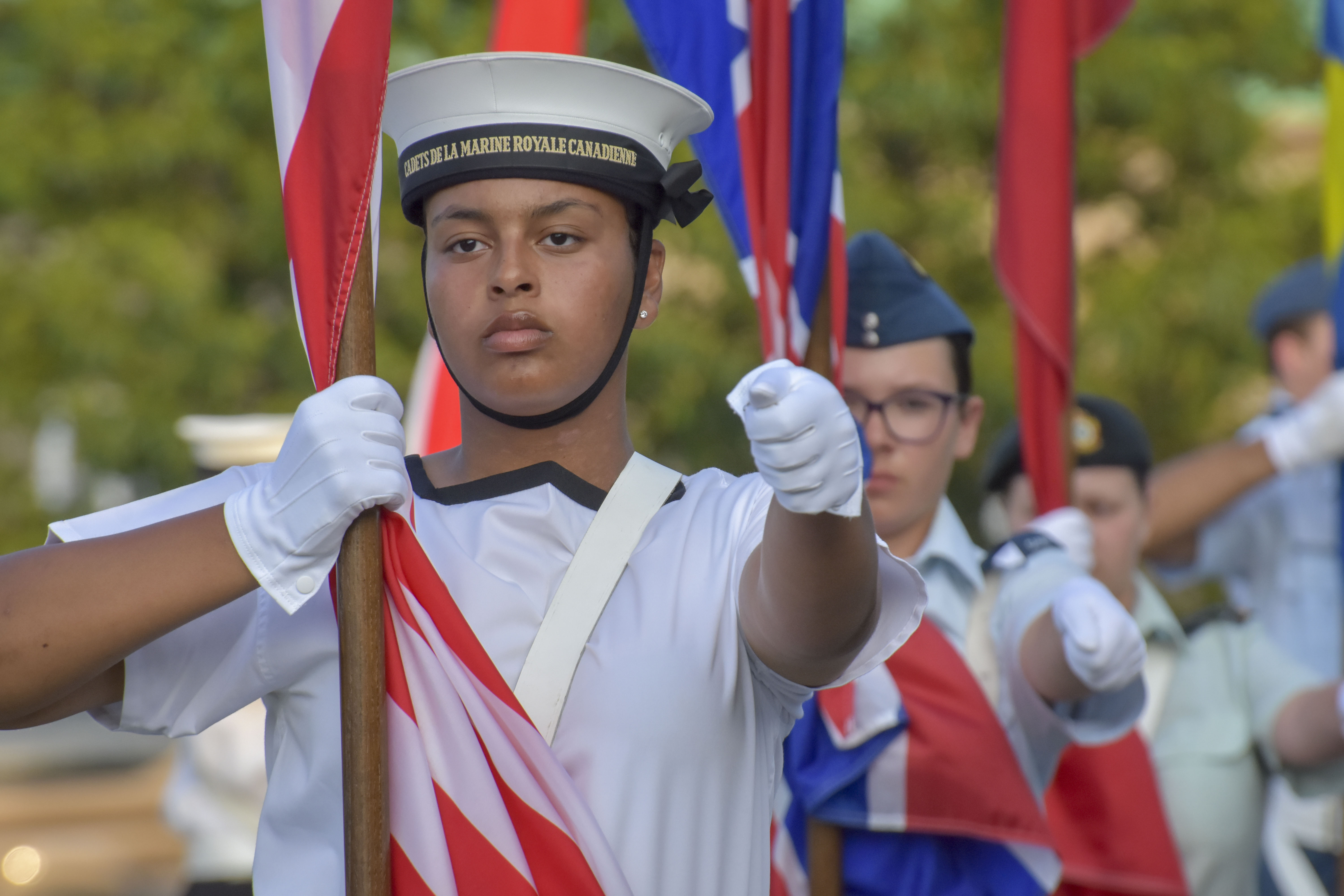 Common courses
Introduction to Marksmanship(ITM)
Valcartier CTC , Vernon CTC
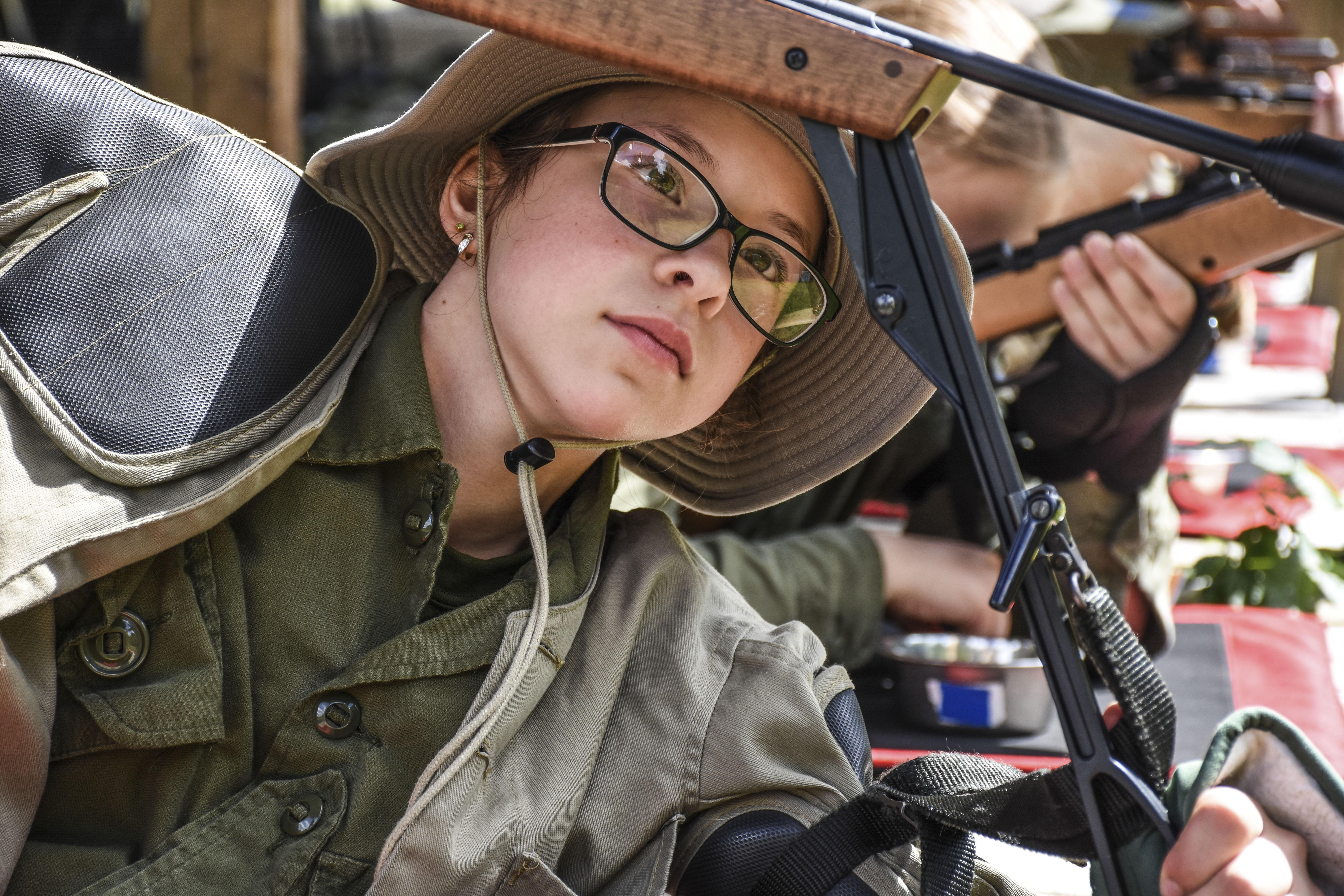 Language : French  -  Valcartier / English - Vernon
Air Rifle Marksmanship Instructor (ARMI)CEC Valcartier
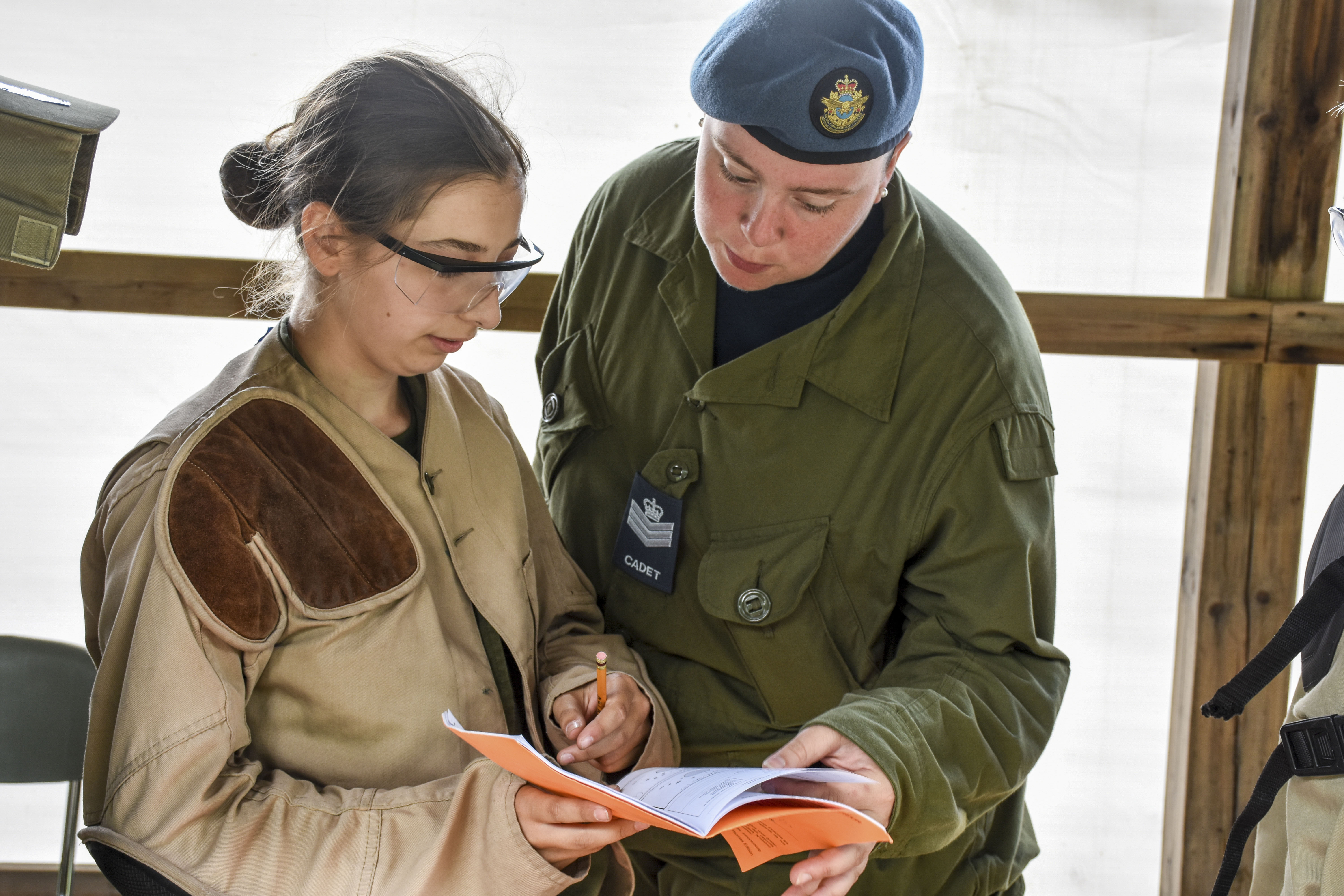 Language : French / English
Introduction to Fitness and Sports (ITFS)Valcartier CEC
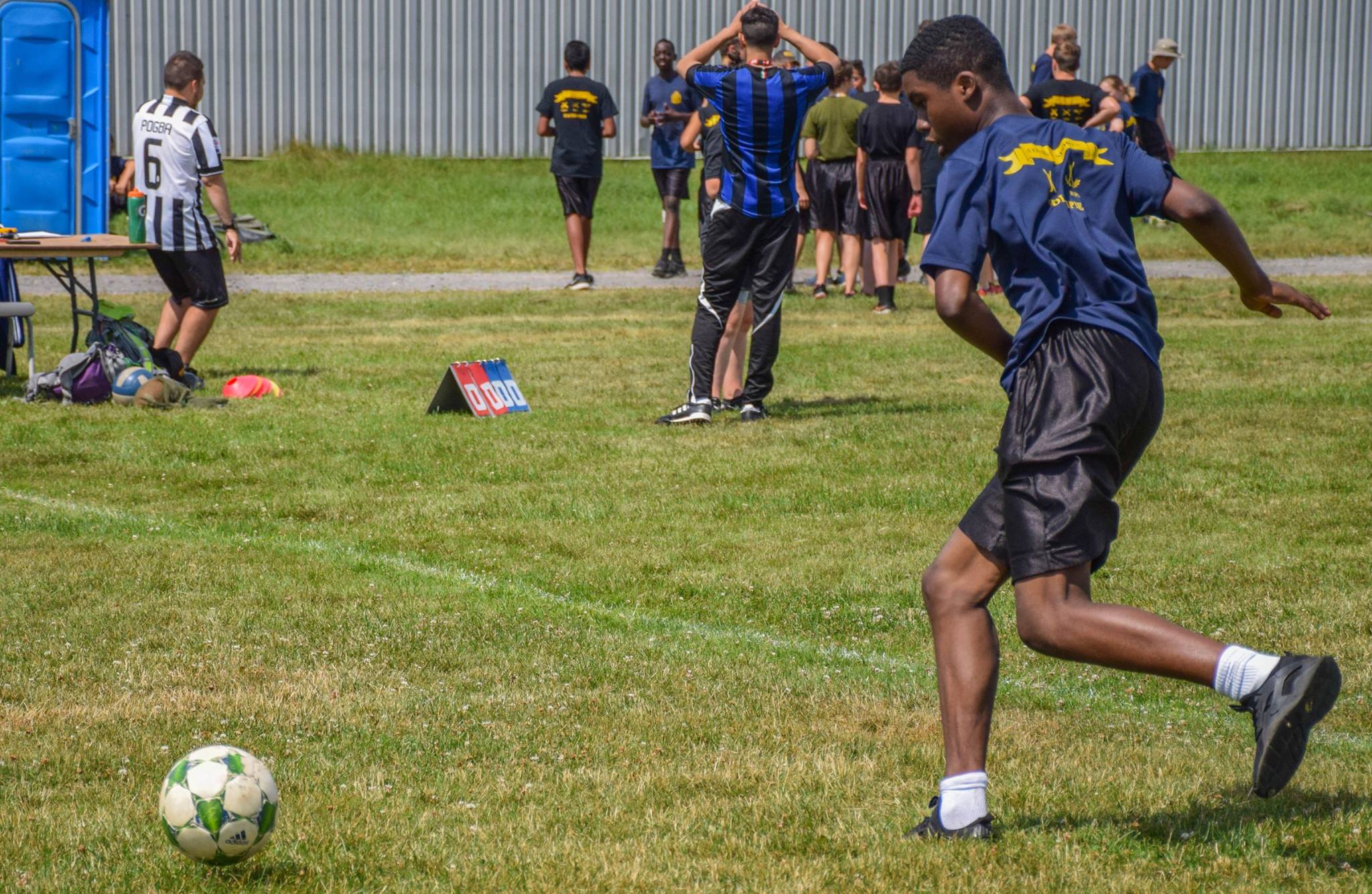 Language : French / English
Fitness and Sports Instructor (FSI)Valcartier, CTC
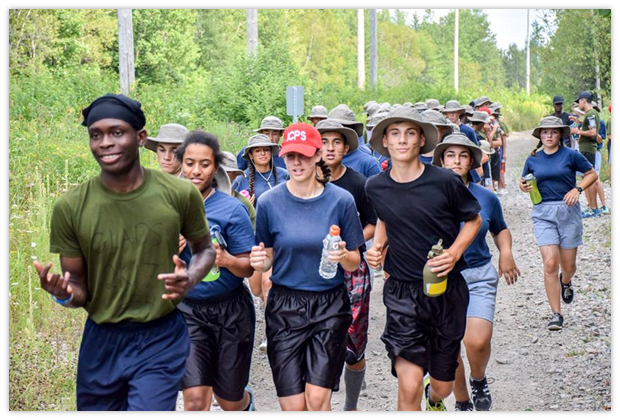 Language : French / English
Introduction to Drill and Ceremonial (ITDC)
Valcartier CTC, Vernon CTC
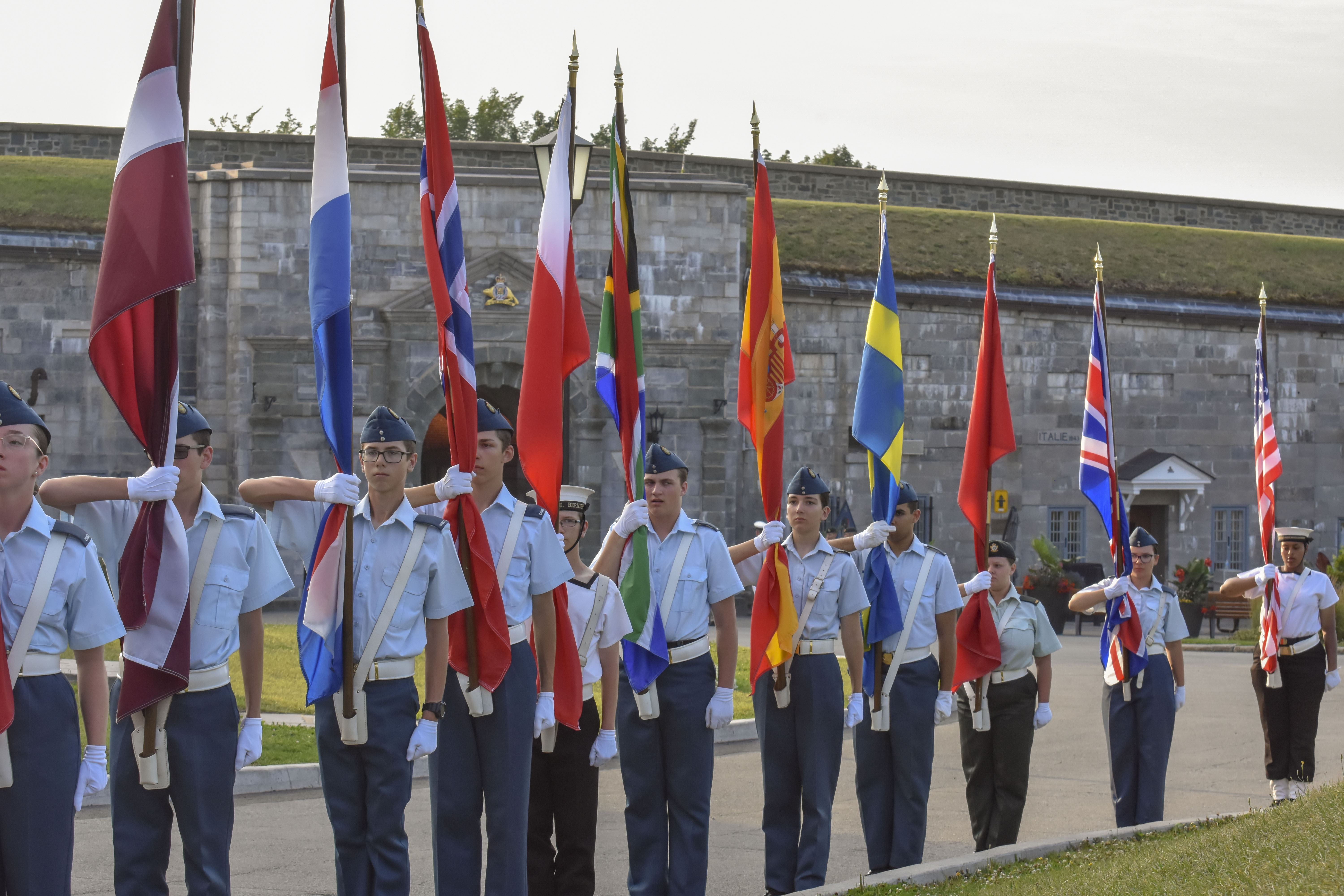 Language : French  -  Valcartier / English - Vernon
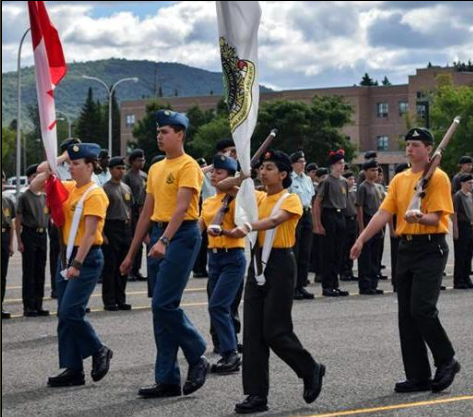 Drill and Ceremonial Instructor (DCI)Rocky Moutain CTC, Valcartier CTC
Language : French - Valcartier / English – Rocky Mountain
Introduction to military band (ITB)
Blackdown CTC
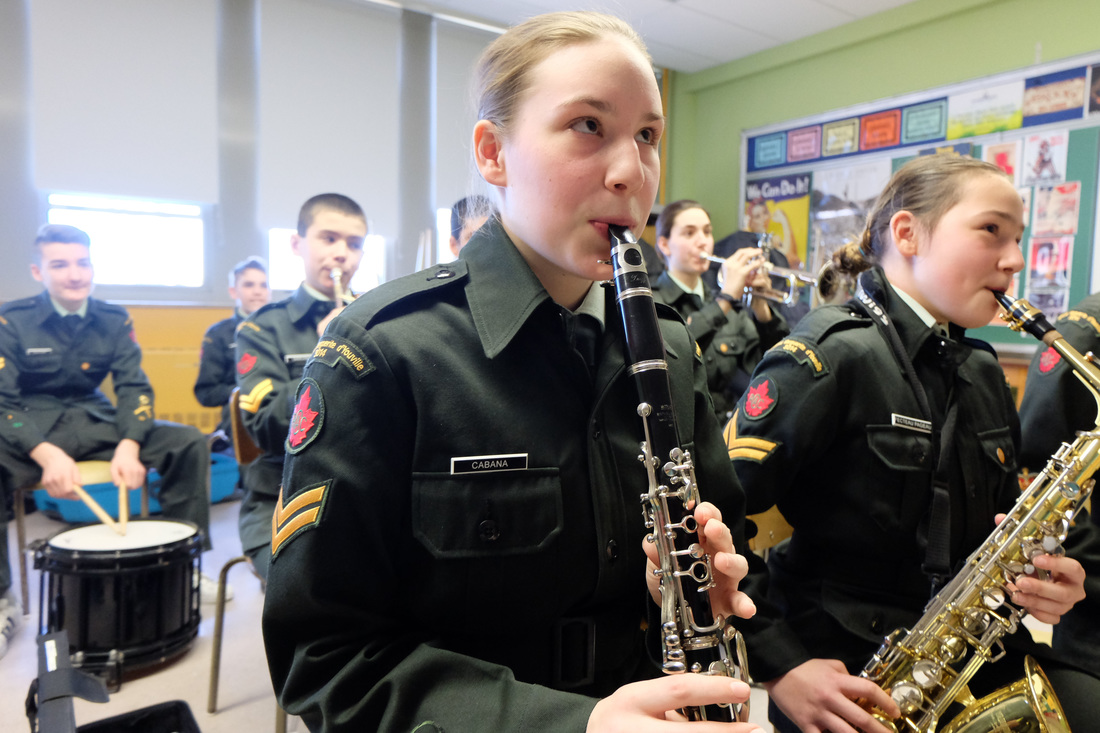 Language : English
Military Band – Musician cadets (MB)
CEC Valcartier
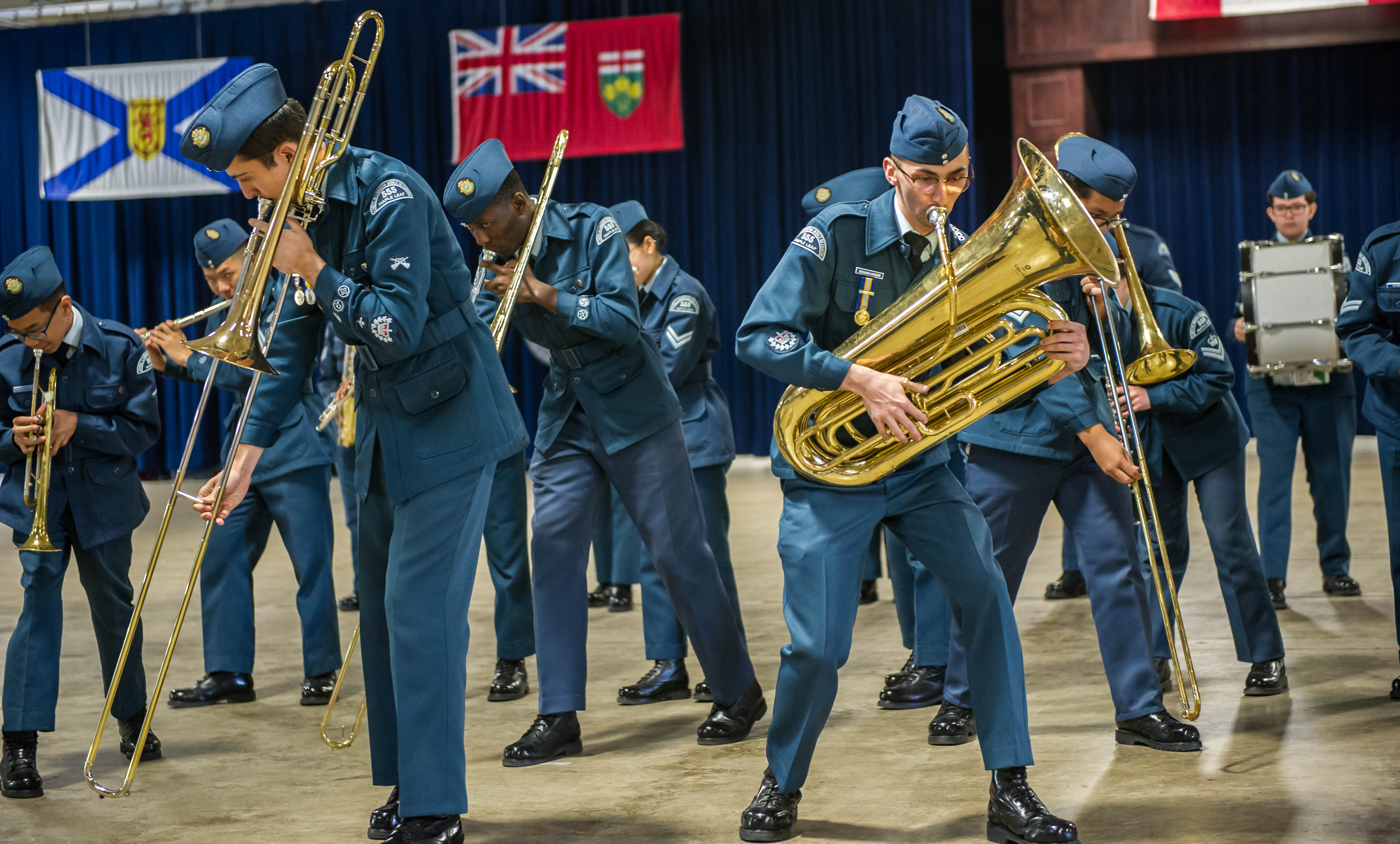 Language : French / English
Introduction to pipe band (ITPB)
Blackdown CTC
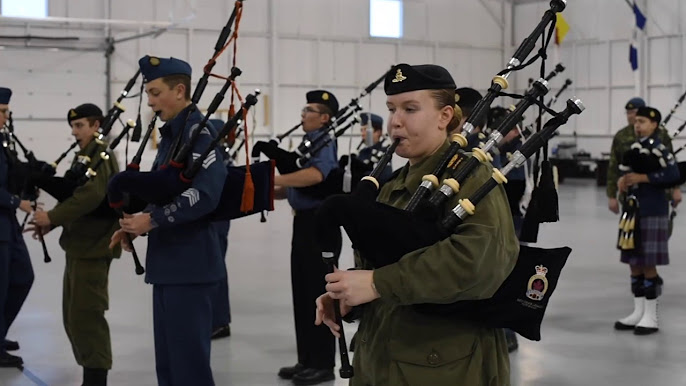 Language : English
Pipe Band Musician (PBM)
Blackdown CTC
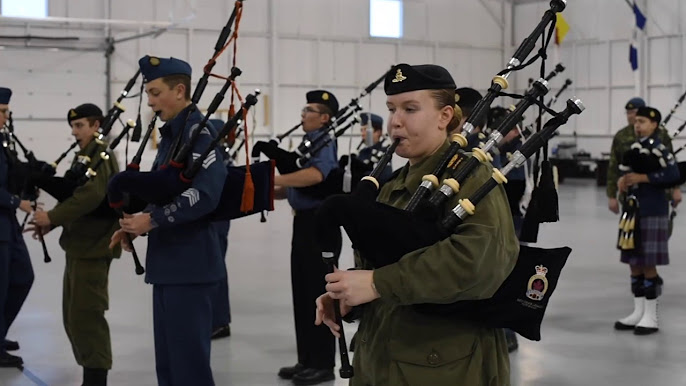 Language : English
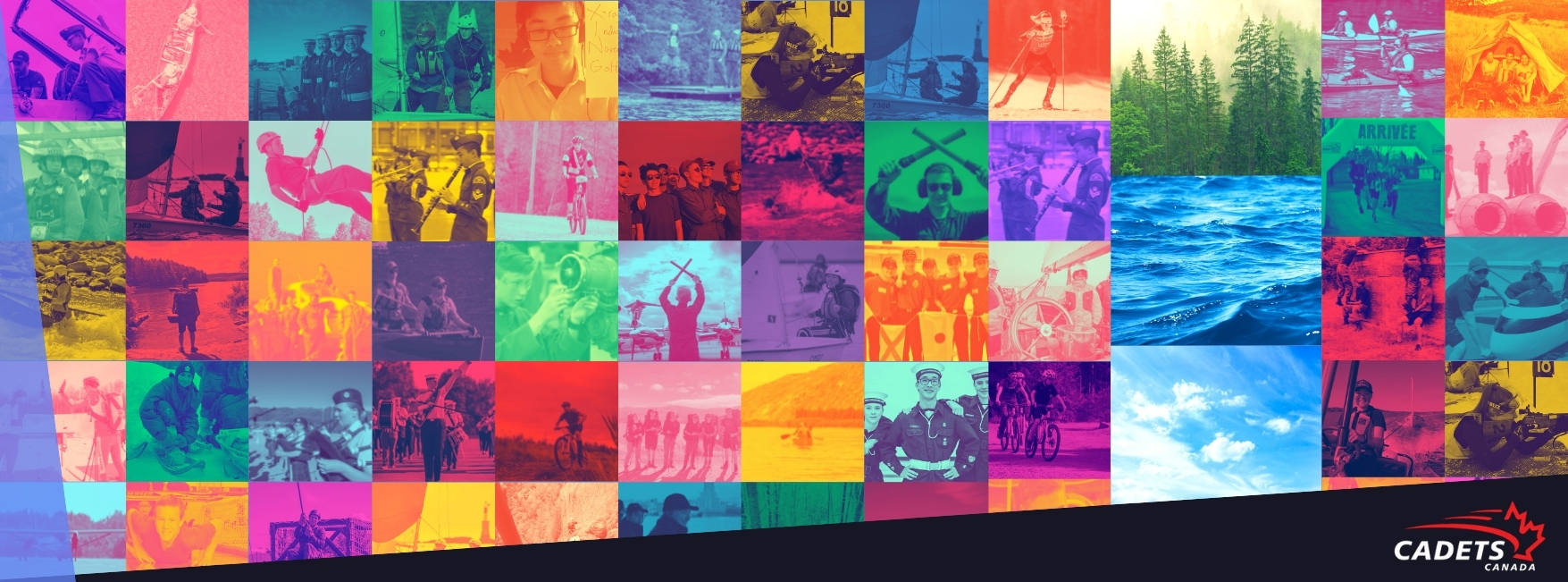 Cadets training centre – summer 2024
It's a unique and rewarding adventure!
Typical schedule (daily)
Frequently Asked Questions (FAQs) -Parents
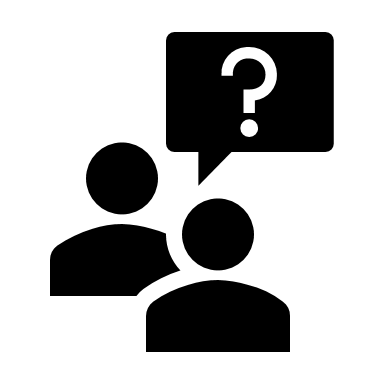 Can I collect my child on the last day? YES! However, you must inform the camp at least 72 hours in advance - this will help us to manage transport and departures. 
Can I pick up my child during the week? t's highly beneficial for your child to fully engage in the scheduled training alongside their peers. This ensures they receive comprehensive information and can fully capitalize on their activities.
Can I contact him while he's at camp? Yes, cadets have access to computers and a WIFI network or a landline so they can get in touch with you! No news, good news ;)
Frequently Asked Questions (FAQs) - Parents
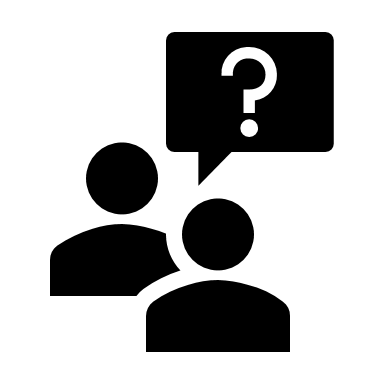 Will my child eat properly? YES! The menus are varied. They can choose what they like from the menu and the side dishes.
Will my child be accommodated? Your child is accommodated in a dormitory with single beds and communal sanitation areas including individual showers and toilets.
Will I have all the information I need before my child leaves? You'll have access to a booklet containing a wealth of information about preparing for camp and camp life.
Frequently Asked Questions (FAQs) - Cadets
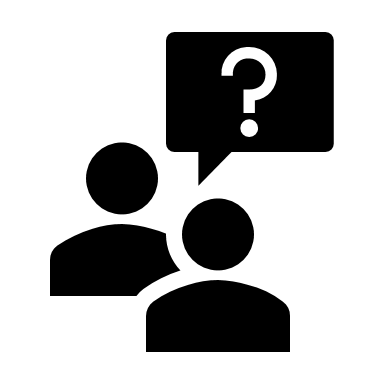 Will I be with my friends from my cadet unit? Sometimes yes, sometimes no! It depends on the course you're doing! However, in your free time, you'll be able to see each other and even make new friends. 
Can I contact my parents? During free time, there will be a designated area for access to a WIFI network. You can also use a landline to make calls.
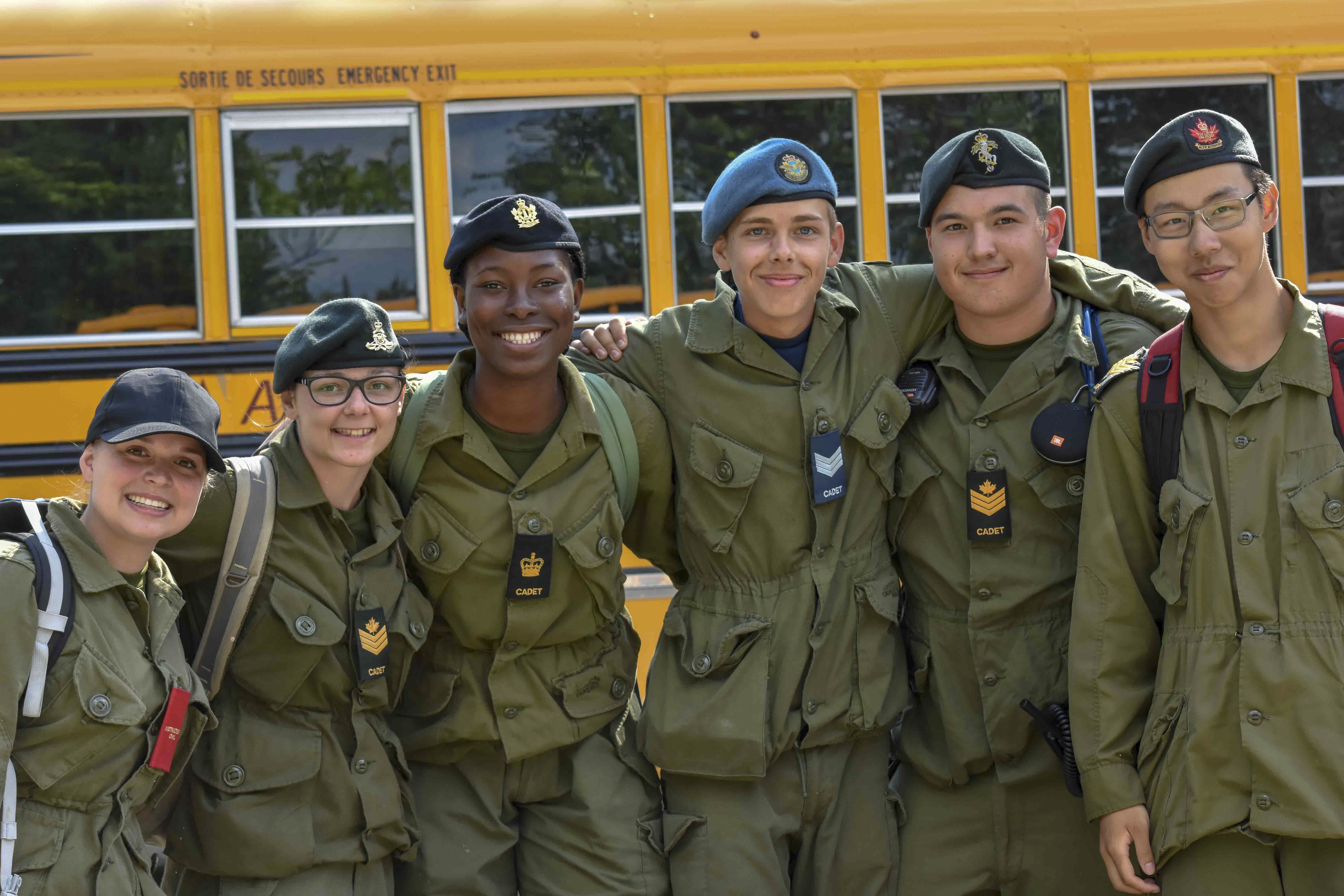 THANK YOU